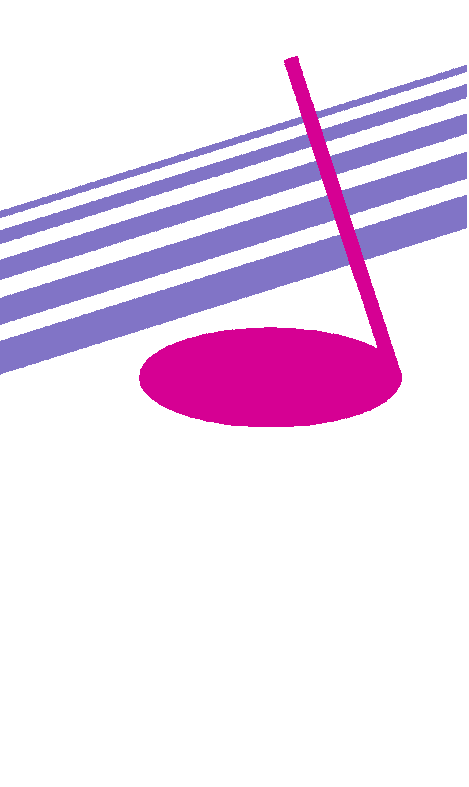 Keep Calm and Make Music
EASTER EGGSTRAS!
Musical fun and games for KS2
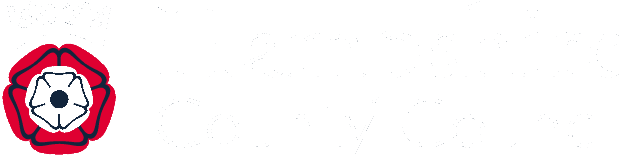 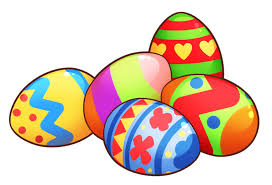 EASTER EGGSTRAS
Things to do for KS2
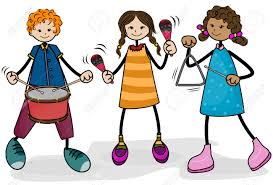 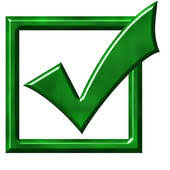 Go on a sound huntPrint this page and have fun ticking off the things you find
A recorded sound			A crunchy sound

A shaky sound			A ticking sound

A water sound			An electronic 
					sound
A bubbly sound			An unusual sound

Which sound is your favourite? ………………………..
Make kitchen/garden instruments
How many different types of soundcan you make?Can you make an instrument that
will play a tune
e.g. Hot Cross Buns?
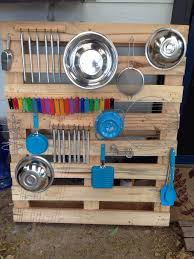 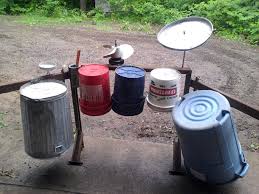 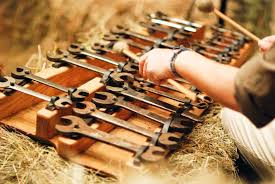 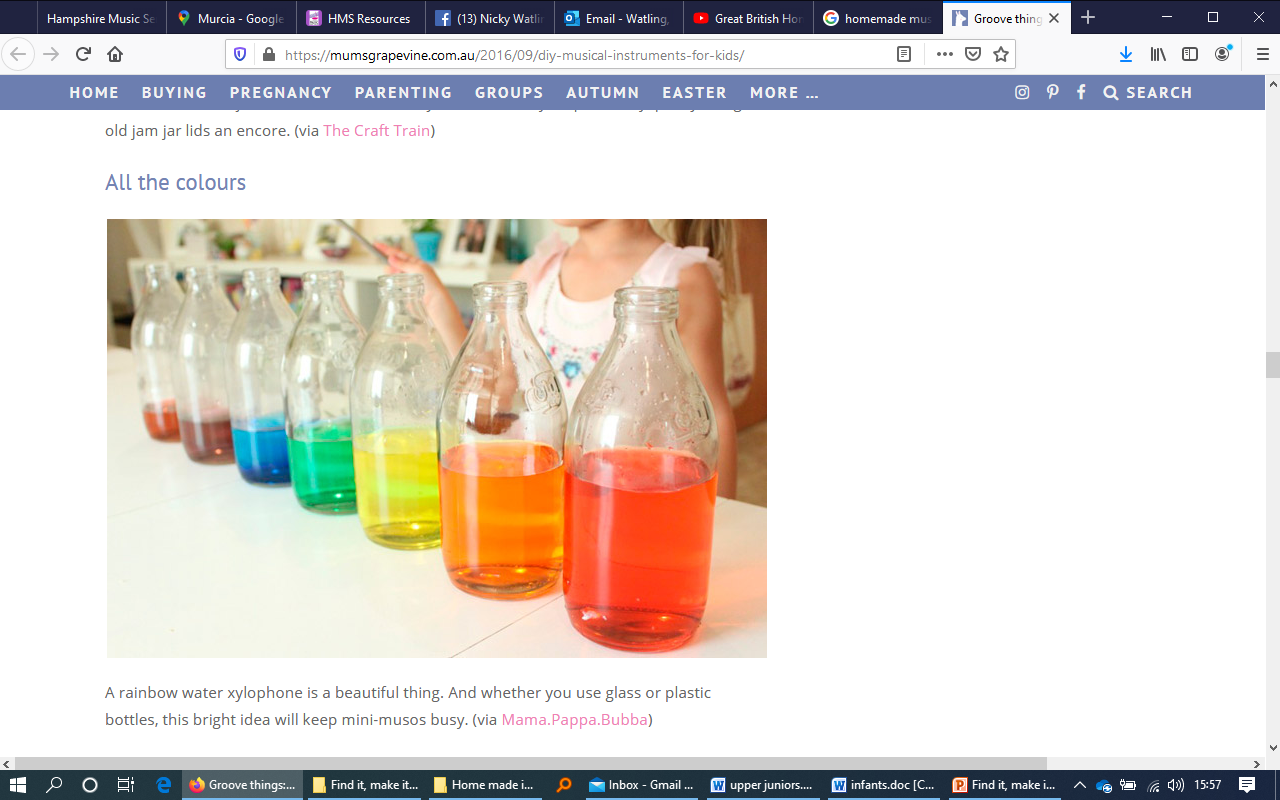 Make a sensory walk
Be sure to include something for each of our 5 senses

Hear			  Smell			See


Touch		     Taste
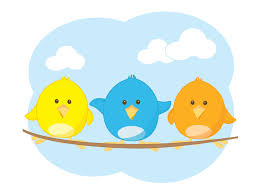 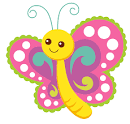 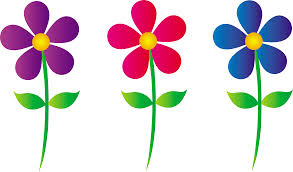 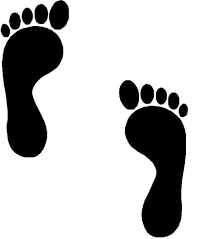 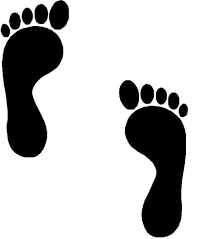 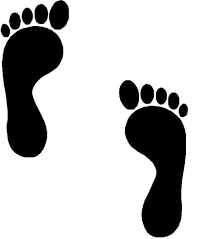 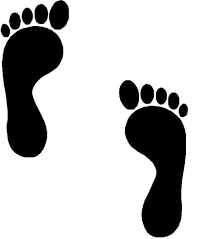 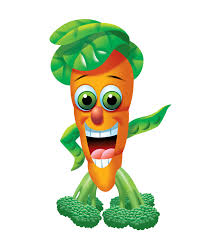 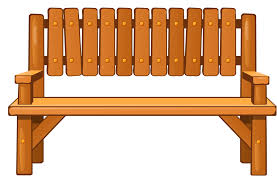 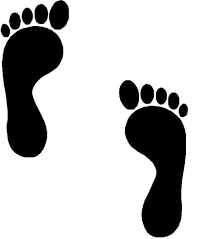 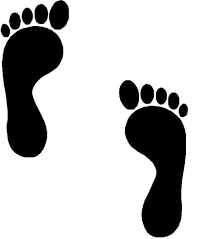 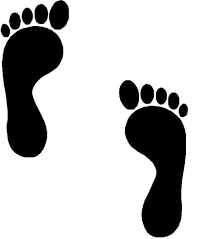 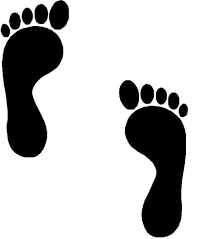 Energisers!
Click the links below to sing and dance along to some fun tunes….

Zumba Kids

Jailhouse Rock

Cartoons Which Doctor

Don’t worry, be happy
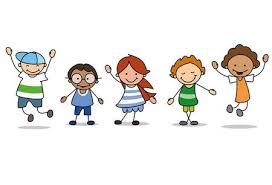 Musical colouring
Print the following slides or follow this link to download a free colouring sheet from the BBC

http://teach.files.bbci.co.uk/bringthenoise/colourings/be_in_the_band_colouring.pdf
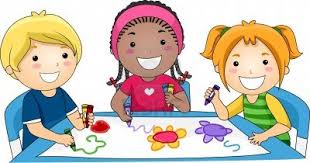 Musical colouringPrint me out and colour me in
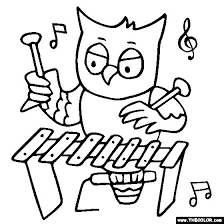 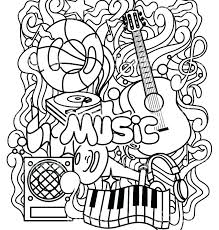 Musical colouringPrint me out and colour me in
Musical colouringPrint me out and colour me in
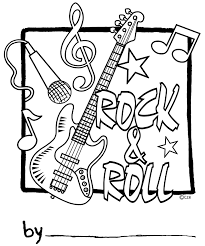 Fun Musical Apps
Here are some fun apps you could try:

Toca Band – App for iPhone/ iPad


Chrome Music Labfind at: https://musiclab.chromeexperiments.com/


Incredibox
find at: https://www.incredibox.com/
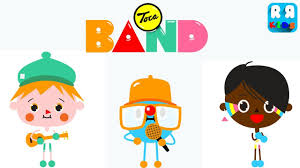 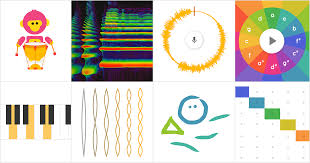 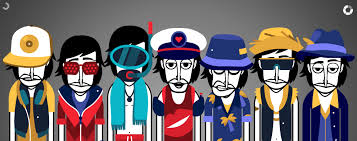